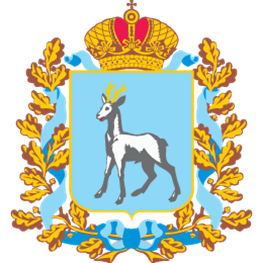 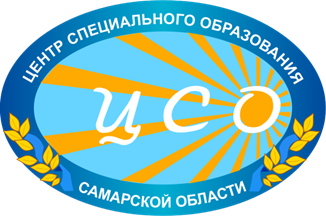 1
«Актуальные вопросы развития системы ранней помощи в Самарской области»
Заведующий лабораторией специальной помощи 
детям раннего и дошкольного возраста 
ГБУ ДПО СО «Центр специального образования» 
Ильина Марина Борисовна
 
02 ноября 2023 г
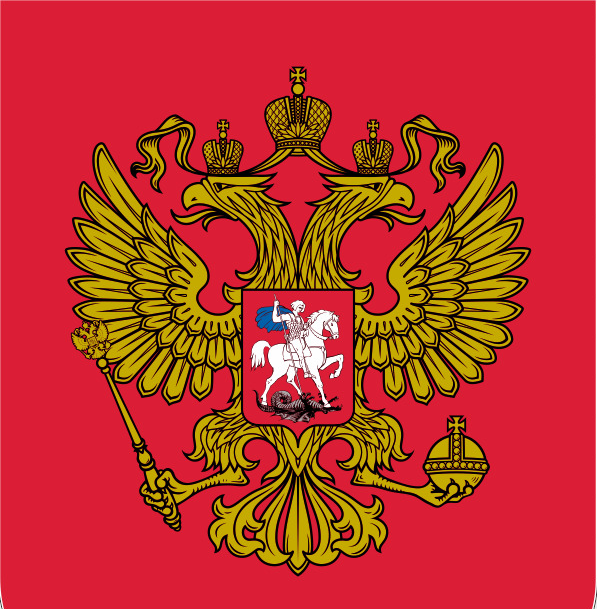 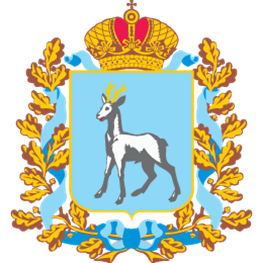 Развитие системы ранней помощи  в Самарской области
2
Федеральные нормативные документы
Региональные 
нормативные 
документы
Концепция развития в РФ 
системы комплексной реабилитации и абилитации инвалидов, в том числе детей-инвалидов, на период до 2025, утвержденной     распоряжением Правительства РФ от 18.12.2021 № 3711-р, и Методическими рекомендациями по организации услуг ранней помощи детям и их семьям в рамках формирования системы комплексной реабилитации и абилитации инвалидов и детей-инвалидов, утвержденными Министерством труда и социальной защиты РФ от 25.12.2018.
Постановление Правительства Самарской области 
от 02.08.2022 г. № 614 
«Об отдельных вопросах организации работы по предоставлению услуг ранней помощи детям и их семьям в Самарской области».
3
Межведомственный аналитический и организационно-методический центр по оказанию услуг ранней помощи в Самарской области
Межведомственным аналитический и организационно-методический центром по оказанию услуг ранней помощи в Самарской области является Государственное бюджетное учреждение дополнительного профессионального образования Самарской области «Центр специальной образования».
 Распоряжение Министерства Образования и науки Самарской области от 17.10.2023 г №  1109-р 
http://csoso.ru/wp-content/uploads/2023/10/Письмо-о-создании-межвед.-МЦРП.pdf
Отчетпо результатам методического аудита Служб/кабинетов ранней помощи Самарской области
В соответствии с государственным заданием министерства образования и науки Самарской области на оказание государственных услуг ГБУ ДПО СО «Центр специального образования» на 2023 год и плановый период 2024-2025 гг., утвержденным приказом министерства образования и науки Самарской области от 09.01.2023г. № 2-од и
 распоряжением министерства образования и науки Самарской области от 07.06.2023 г. № 663-р и 19.06.2023 № МО/2104-вн
 с 20.06.2023 г. по 29.06.2023г. и с 18.08.2023г. по 29.08.2023 г. 
был проведен методический аудит 22 Служб ранней помощи 3 ведомств.
Методический аудит проводился в Службах/кабинетах Самарской области
5
МИНИСТЕРСТВО ЗДРАВООХРАНЕНИЯ
МИНИСТЕРСТВО ОБРАЗОВАНИЯ И НАУКИ
министерство 
ЗДРАВООХРАНЕНИЯ
ГБУ ЦППМСП «Центр диагностики и консультирования» г. о. Сызрань Самарской области.
ГБОУ СО «Школа-интернат № 2 для обучающихся с ОВЗ г. о. Жигулевск»
ГБУ ЦППМСП «Доверие» м. р. Красноярский Самарской области.
ГБОУ СО «Школа-интернат для обучающихся с ОВЗ г. о. Отрадный».
ГБУ ДПО СО «Кинельский ресурсный центр» г. Кинель.
ГБУ ДПО СО «Новокуйбышевский ресурсный центр».
СП «Детский сад Журавушка» ГБОУ СО СОШ №1 г. Похвистнево. 
ГБУ ЦППМСП м.р. Челно-вершинский Самарской области.
ГБУ ЦППМСП м.р. Шенталинский Самарской области.
ГБУ ЦППМСП «Бирюза» м. р. Сергиевский Самарской области.	
ГБУ ЦППМСП м. р. Большечерниговский Самарской области.
ГБУ ЦППМСП м. р. Борский Самарской области.
ГБУ ДПО СО «Чапаевский ресурсный центр».
ГБУ ЦППМСП «Психолого-педагогический центр» г. о. Тольятти Самарской области.
ГБУЗ «Самарская областная клиническая больница им. В.Д. Середавина» 
ГБУЗ « Самарская городская поликлиника № 15 Промышленного района» 
ГБУЗ «Самарская городская поликлиника № 10 Советского района»
ГБУЗ СО «Тольяттинский лечебно - реабилитационный центр»
ГКУ СО «Чапаевский реабилитационный центр для детей и подростков с ограниченными возможностями «Надежда»

ГКУ СО «Реабилитационный центр для детей и подростков с ограниченными возможностями «Журавушка»

ГКУ СО «Реабилитационный центр для детей и подростков с ограниченными возможностями «Жемчужина»

ГКУ СО «Клявлинский реабилитационный центр для детей и подростков с ограниченными возможностями»
Критерии методического аудита Служб/кабинетов ранней помощи
6
1. Нормативно-правовая документация, обеспечивающая деятельность Служб/кабинетов ранней помощи: перечень приказов и локальных актов, обеспечивающих деятельность Служб/кабинетов ранней помощи (СРП), договоры о сетевом или межведомственном взаимодействии (ППМСЦ, ПМПК и т.д.), договор с родителями детей раннего возраста, деятельность психолого-педагогического консилиума (документация первичного обращения родителей/законных представителей), карта развития ребенка.
2. Кадровое обеспечение деятельности Служб ранней помощи: кадровый состав (включая совместителей), повышение квалификации по работе с детьми раннего возраста за последние 3 года.
3. Данные по контингенту детей и формам получения услуг ранней помощи: категории принимаемых детей в службу.
4. Программно-методическое обеспечение сопровождения детей целевой группы (авторские программы развития, рабочие программы специалистов и педагогов, индивидуальные программы ранней помощи).
5. Материально-техническое и информационное оснащение сопровождения детей целевой группы: наличие специальных условий, соответствующих нозологической группе (архитектурная доступность, технические средства и оборудование, кабинеты специалистов, специальные дидактические материалы, наличие собственного сайта или информации о деятельности службы на сайте организации).
Результаты изучения нормативно-правовой документации Служб/кабинетов ранней помощи
7
8
Кадровое обеспечение деятельности Служб/кабинетов ранней помощи
данные по контингенту детей
9
СРП, подведомственные министерству
 образования и науки
СРП, подведомственные министерству 
социально-демографической и семейной политики
Рекомендации
Руководителям СРП привести в соответствие с Постановлением Правительства Самарской области от 02.08.2022 г. № 614 «Об отдельных вопросах организации работы по предоставлению услуг ранней помощи детям и их семьям в Самарской области»: Положение о СРП, нормативно-правовую документацию, локальные акты и индивидуальные программы. 
Рассмотреть возможность включить в кадровый состав междисциплинарную команду специалистов.
 Обеспечить прохождение курсов повышения квалификации по работе с детьми раннего возраста с ОВЗ.
Рассмотреть варианты привлечения в СРП детей первого года жизни. 
Проработать вопрос оказания услуг СРП в дистанционном режиме (п.1.8)
 Актуализировать информацию вкладок «Служба ранней помощи» на сайтах организаций (п.2.3)
 Службам с минимальным охватом детей расширить информационно-просветительскую работу для привлечения семей с детьми целевой группы (2.4)
Межведомственный комплексный план мероприятий («Дорожная карта»)по развитию системы ранней помощи на территории Самарской области на 2023-2025 годы
1. Нормативное правовое и методическое обеспечение развития ранней помощи детям и их семьям.
2. Мероприятия по информационному обеспечению системы ранней помощи 
3. Совершенствование деятельности служб ранней помощи в Самарской области
4. Улучшение материально-технической базы служб ранней помощи
5. Развитие взаимодействие с негосударственными организациями, оказывающими услуги ранней помощи
6. Методическое сопровождение педагогов, оказывающих услуги ранней помощи детям и их семьям
7. Повышение квалификации специалистов, оказывающих услуги ранней помощи
8. Координация деятельности по повышению эффективности работы служб ранней помощи на территории Самарской области
12
Межведомственный комплексный план мероприятий («Дорожная карта»)по развитию системы ранней помощи на территории Самарской области на 2023-2025 годы)
Разработка маршрута предоставления услуг ранней помощи
СТРАТЕГИЯ
Создание навигатора лучших практик оказания услуг ранней помощи детям и их семьям, основанных на научно - обоснованных методиках и технологиях в Самарской области
Организация и развитие деятельности выездных бригад для оказания услуг ранней помощи на дому (служба домашнего визитирования)
Проведение родительского марафона «Первый год жизни с 
 малышом»
Проведение межведомственной акции «Ранняя помощь»
Реализация межведомственного образовательного проекта «Родительские университеты» для родителей, воспитывающих детей целевой группы
Подготовка отчета в соответствии с формой статистического наблюдения по форме 
№ 1-РП «Сведения по ранней помощи детям целевой группы»
Проведение мониторинга определения потребности инвалидов различных категорий в мерах по социальной интеграции, реализации программ ранней помощи семьям с детьми с ОВЗ
Спасибо за внимание!
Наш адрес: г.о. Самара,
 ул. Металлистов, дом 61 а
E-mail: crso@samara.edu.ru